Spread the Good: Applying for Community Mini-Grants
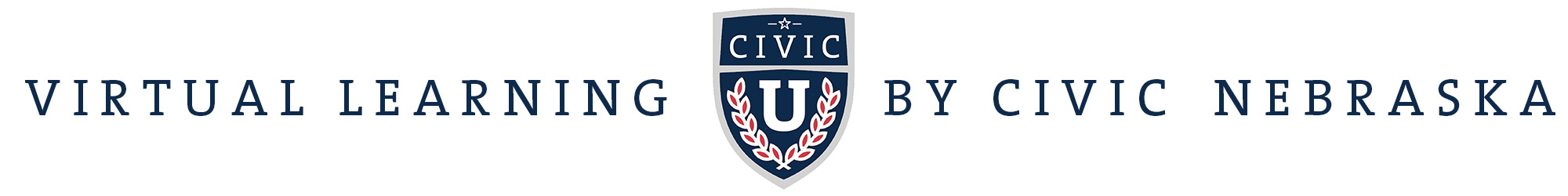 What is a Mini-Grant?
Grants that are small in nature (under $5,000) designed to execute new projects, provide mutual aid, or produce positive community impact.
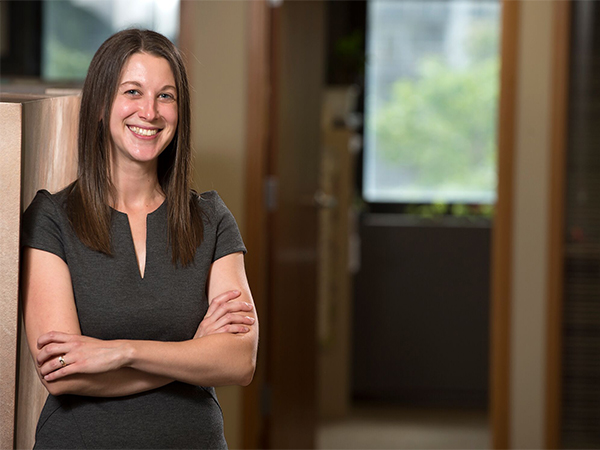 Mini-grants are “a way to connect with your neighborhood and your community to bring about positive change,” said Nancy Petitto, Civic Nebraska’s Collective Impact Lincoln program manager
Steps to Writing a Mini-Grant
How can YOUR Community be Strengthened?
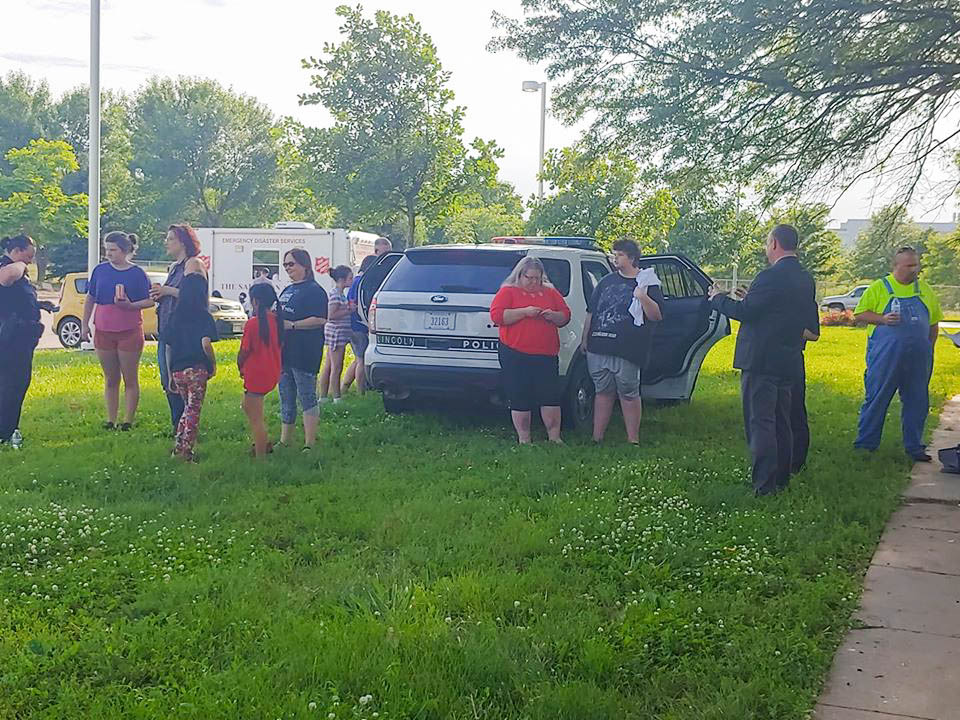 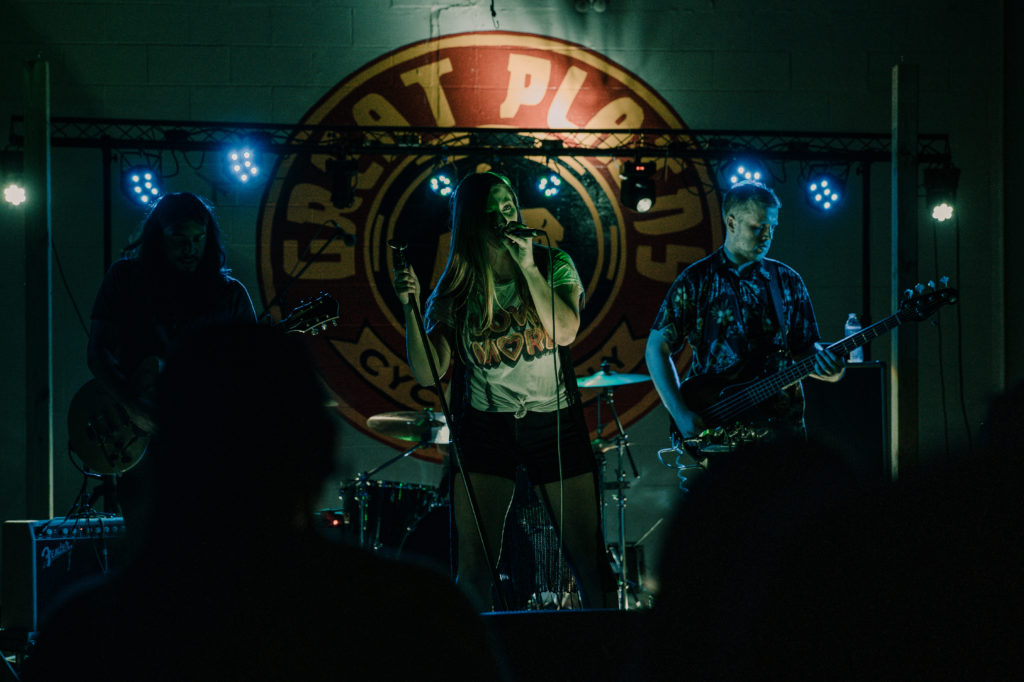 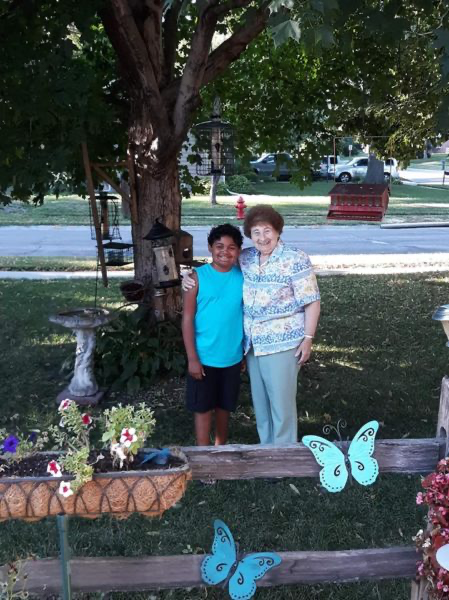 Example Mini-Grant Ideas
Avoiding Grant Writing Mistakes
Where to Apply?
Nebraska Department of Economic Development Foundation Resource Directory
Check out Local Community Foundation
Nebraska Arts Council
The Nebraska Civic Engagement Table
Humanities Nebraska
Nebraska Department of Transportation
Child Care Grants through DHHS
Civic Nebraska, Collective Impact Lincoln Mini-Grants
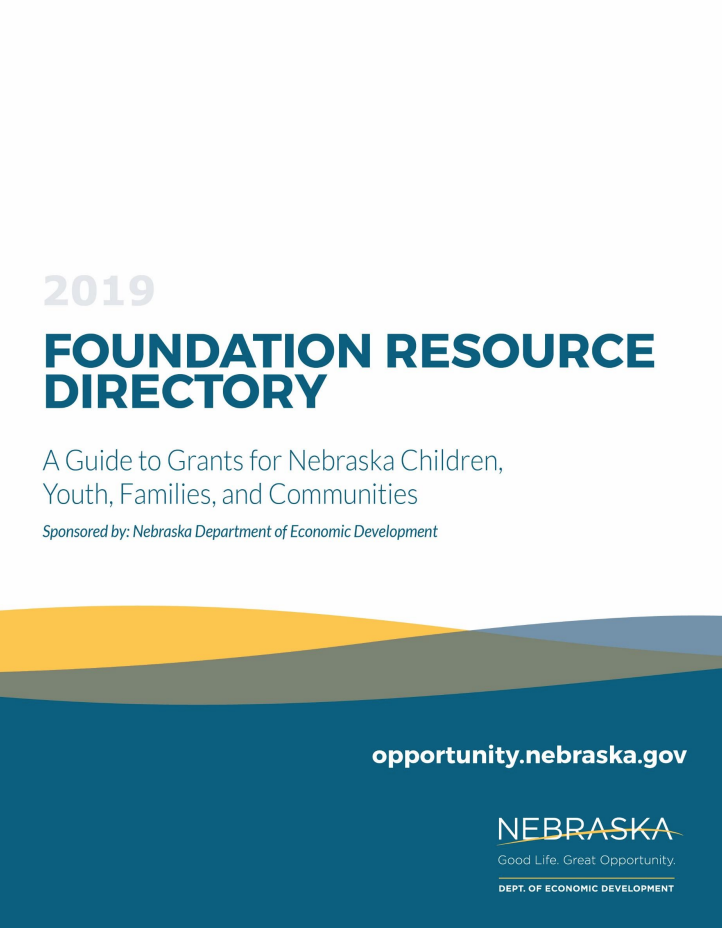